Apresentação do Climáximo
Ponente: Pedro Miguel Cardoso
Fecha: 06-10-2021
Horario: De 16:30 a 18:30 (España)
                  De 15:30 a 17:30 (Portugal)
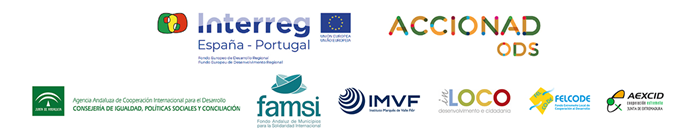 ÍNDICE
1. Breve descrição de Climáximo;
2. Aprendizagem relevante;
3. Ferramentas / recursos de ensino;
4. Principais desafios
1.Breve descrição
Somos um colectivo aberto, horizontal e anti-capitalista. 

Conceitos-chave:

Urgência climática
Justiça climática
Extrativismo
Democracia energética
Três números-chave: 80, 0, Zero 
Açãodireta
Desobediência civil
2. Aprendizagemrelevante
Reunimos todas as semanas, e as nossas reuniões são públicas. Algumas delas são especialmente dirigidas a novas pessoas.

Campanhas: Acordo de Glasgow, Empregos para o clima, ATERRA, Gás É Andar para Trás;

Ações: Marchas, acções directas, concentrações, petições;

Eventos: Sessões públicas, encontros e assembleias, formações;

A mesma luta!

Internacional.
3. Ferramentas / recursos de ensino
Slides de apresentações: Ciência Climática, Campanhas, Combustíveis Fósseis, Activismo.

Formações para organizadoras: Activismo climático; Facilitação de Reuniões; Justiça Global e Solidariedade; Comunicação Activista; Teorias de Mudança e Escalamento de Conflito; Ciência climática; Capitalismo e Clima; Soluções falsas e soluções verdadeiras; Justiça climática; Campanha Empregos para o Clima; Desobediência Civil.
4. Principais desafios
Envolvimento cidadão e revolucionário!
MUCHAS GRACIAS
Datos de contacto del/la ponente
Nombre y apellidos: Pedro Miguel Cardoso
Coordenadas sociales: https://www.climaximo.pt
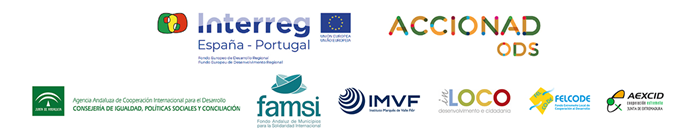